СТРУКТУРА НАЦИОНАЛЬНОГО ПРОЕКТА
Национальный проект: «Производительность труда и поддержка занятости»
Поддержка занятости
Системные меры
Адресная поддержка
Предприятие
Формирование единой экосистемы производительности
(IT- платформа Производительность.рф)
Планирование спроса и переобучение высвобожденных ресурсов
Поддержка трудоустройства
Обучающая программа управленческих кадров "Лидеры производительности"
Налоговые льготы - инвестиционный налоговый вычет
Экспортный акселератор
Льготное финансирование – субсидирование процентной ставки субъектам МСП
Льготное финансирование - займы ФРП
(от 20 до 300 млн, 1%, 5 лет) :
- 5 профинансированных займов в ФРП РФ;
- 6 заявок на рассмотрении в ФРП СО;
- 1 одобренная заявка из СО
     (ООО «Лестех»- 298 млн.)
Создание условий для роста производительности предприятия и формирование культуры непрерывных улучшений
Реализация проекта на предприятиях
Обучение сотрудников
Роль проекта
Региональный проект «Адресная поддержка повышения производительности труда на предприятиях»
Плановые показатели РЦК
Уровень удовлетворенности работой РЦК: предприятия-участники- 95 %, ФЦК- 85 %
ВАРИАНТЫ ВЗАИМОДЕЙСТВИЯ В РАМКАХ РЕАЛИЗАЦИИ ПРОЕКТА
План реализации проекта до 2024 г. : 
ФЦК -64 п/п
РЦК - 86 п/п
самостоятельно-158 п/п
ПРЕДПРИЯТИЯ-УЧАСТНИКИ НАЦИОНАЛЬНОГО ПРОЕКТА В СВЕРДЛОВСКОЙ ОБЛАСТИ
На 23.10.2020 г. подписано 75 соглашений между предприятиями и Правительством Свердловской области.
Промышленные производства - 53
Строительство - 6

ООО «ЛСР. Строительство –Урал»
ООО «Берит»
ООО «ПСО Теплит»
ООО «Богдановичскй завод минерально-ватных плит»
АО «Форатек ЭнергоТрансСтрой»
АО «Уралметаллургмонтаж 2»
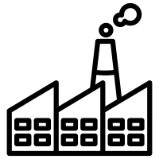 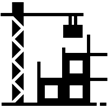 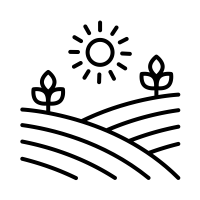 Агропромышленный комплекс - 10
Транспорт - 6
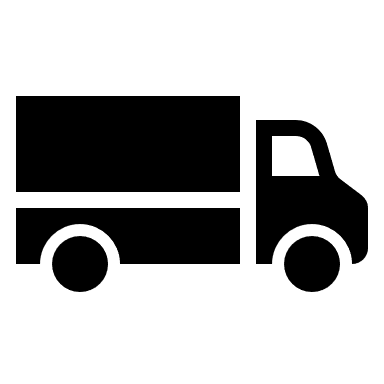 ЭТАПЫ РЕАЛИЗАЦИИ ПРОГРАММЫ
Сроки реализации
(время присутствия эксперта ФЦК/РЦК на предприятии)
Содержание этапа
1. Подготовительный
Заключение соглашения о вступлении в нацпроект
Выбор производственного потока/участка для оптимизации
Обучение рабочей группы и руководителей
До 3-х месяцев
(1 день в месяц)
Анализ текущего и определение целевого состояния пилотного потока
Разработка мероприятий
Формирование проектного офиса
Разработка дерева целей организации, постановка КПЭ
Внедрение пилотного инфоцентра
Подготовка и сертификация собственных тренеров
2. Диагностика и планирование
3 месяца
(4 дня в неделю)
3 месяца
(1 день в неделю)
3. Внедрение улучшений
Реализация мероприятий по достижению целевого состояния
Внедрение инфоцентра предприятия
Обучение участников проектов по улучшению
Реализация плана коммуникаций и мотиваций
Открытие новых проектов по оптимизации
Внедрение взаимосвязанных инфоцентров предприятия, цехов
Обучение участников проектов по улучшению
Реализация плана коммуникаций и мотиваций
30 месяцев
(1 день в 2 месяца)
4. Тиражирование на другие участки
Созданы потоки-образцы на предприятиях (30) :
Показатели пилотного потока:
Выработка
+ 45%
НЗП в потоке
- 38%
ВПП производства
- 42%
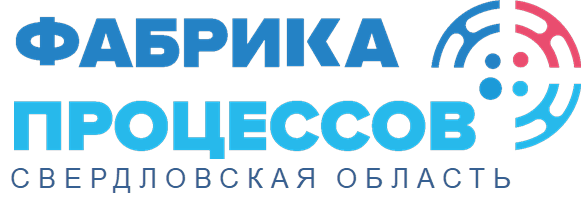 В декабре 2019 г. сертифицирована и запущена Фабрика процессов
Штатная численность – 4 тренера
Предусмотрено бесплатное обучение для предприятий- участников национального проекта 
На 23.10.2020 г. на Фабрике процессов обучено 126 сотрудников предприятий- участников национального проекта
Информирование о ходе реализации проекта
Посещение модельных предприятий в разных регионах. 
В Свердловской области- ООО «Уральский дизель-моторный завод»

 Посещение предприятий на которых реализованы пилотные проекты (созданы потоки- образцы)
www.frpso.ru
instagram: rcc_sr
facebook: rckso
 +7 (343) 227-11-10 (01)
г. Екатеринбург, ул. Конструкторов 5, Технопарк "Университетский" офис 2015
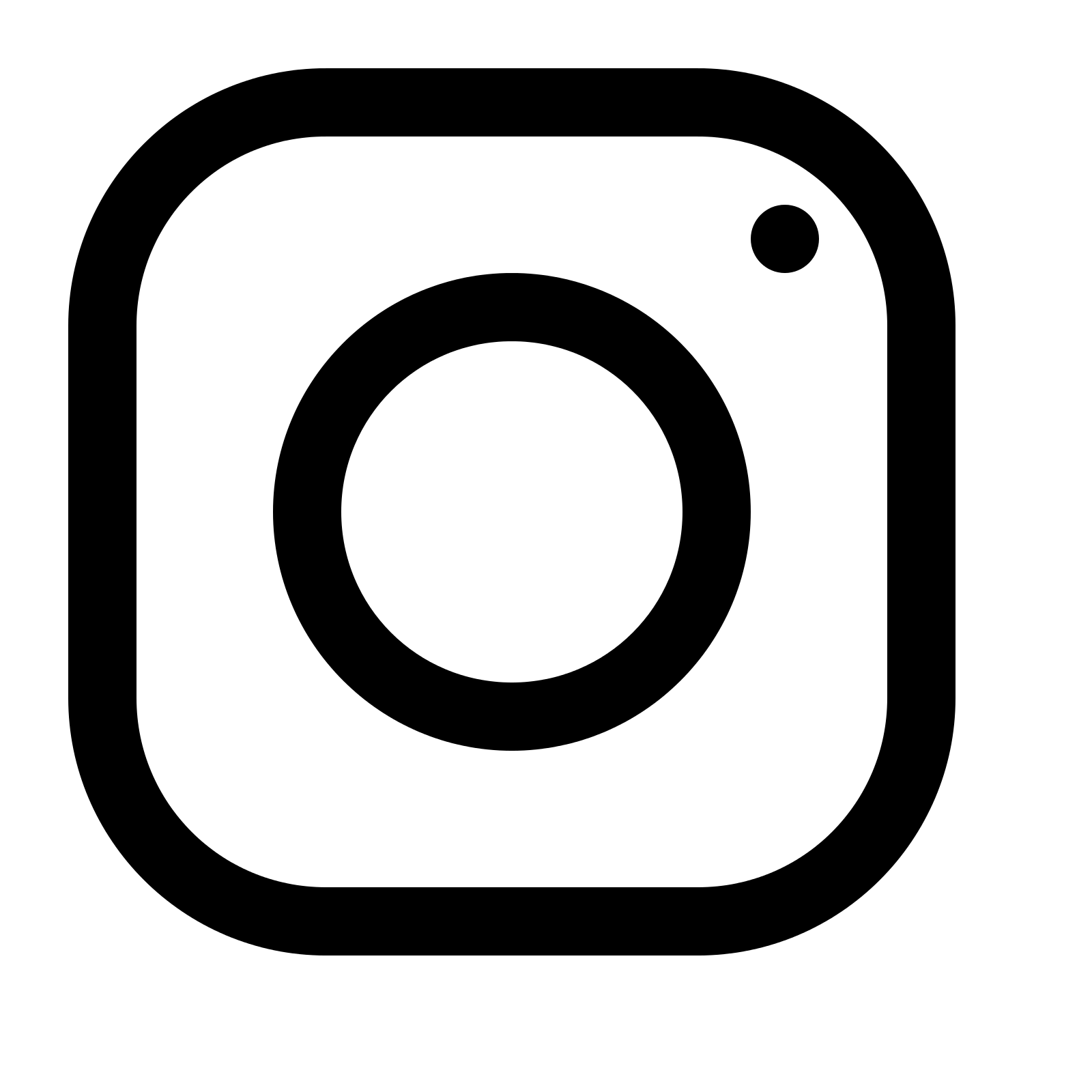 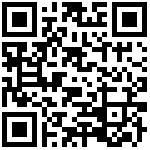